Інклюзивна література: від поразок до перемог
Ольга Деркачова
інший
Який відрізняється від названого, даного; який існує, перебуває не в цьому місці, не в цих обставинах; не цей, не той, другий
Який змінився порівняно з попереднім; не такий, як раніше; інакший.
Протилежний зазначеному.
Ще який-небудь із ряду однорідних предметів, явищ, із групи людей, об'єднаних спільною ознакою.
Початок…1819                1826                       1875
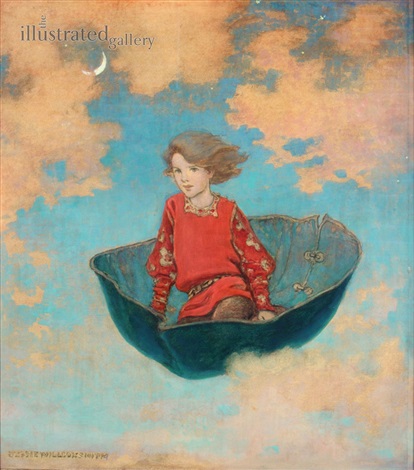 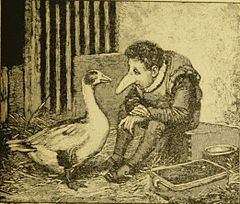 The Little Lame Prince and his Travelling Cloak (1875)
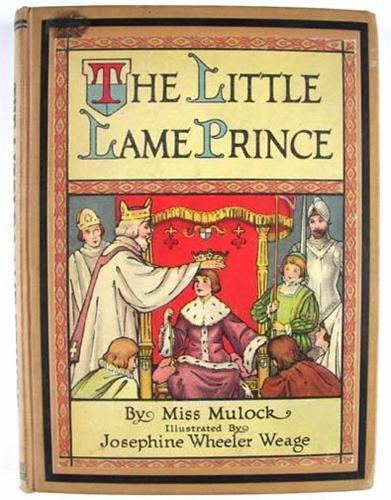 Я прислухаюся до звучання кольору, до аромату форми, пробую світло і темряву на смак (2001)
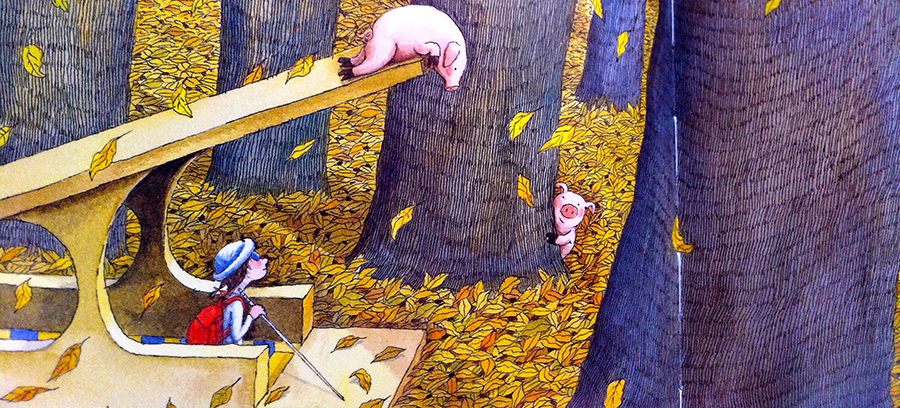 «Тисячі вух» (2015): дійсно глухими є ті, хто не хочуть розуміти інших
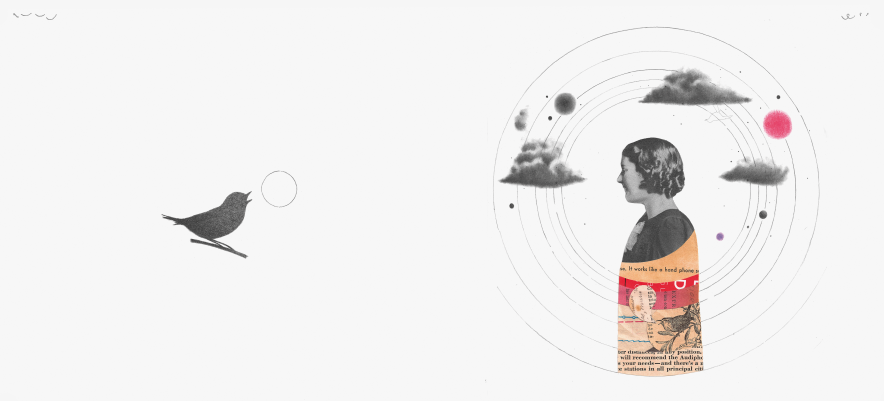 Віллі зовсім не обов’язково щось уміти — його люблять просто так! (2012)
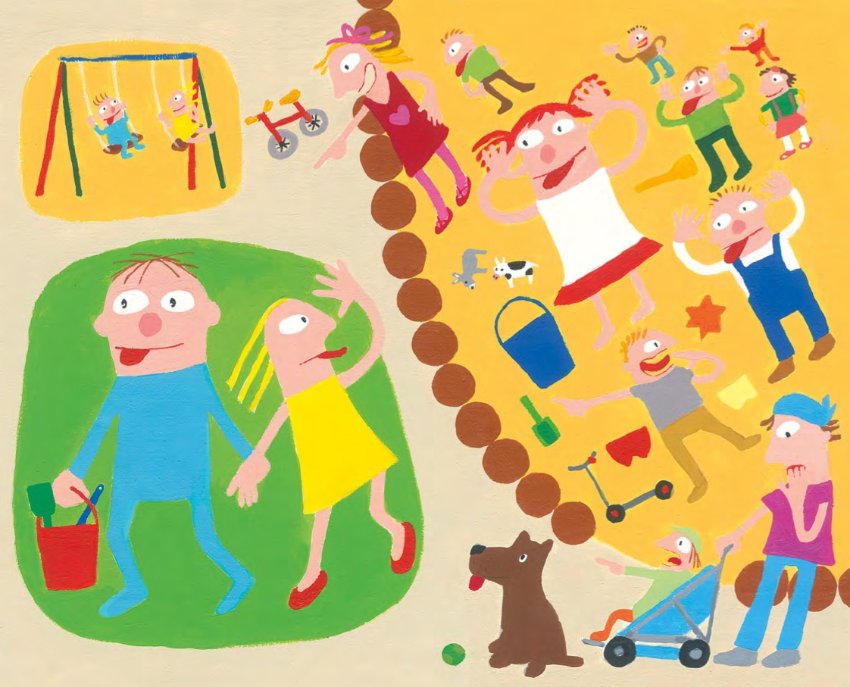 Життя веселіше з такими друзями, як Ізабель (2003)
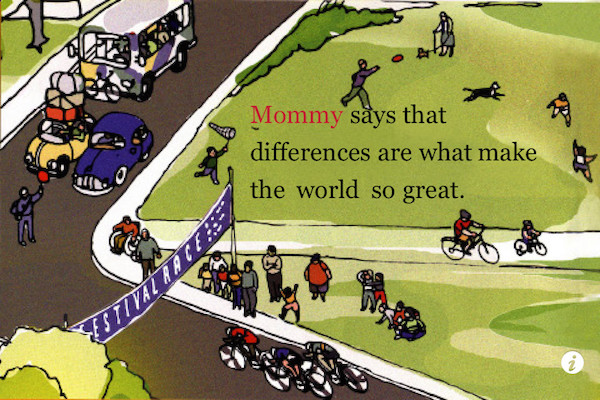 Вона дуже схожа на принцесу. Зазвичай принцеси теж нічого не роблять. Вони мають просто собі сидіти і бути красивими. Просто тому що. (2010)
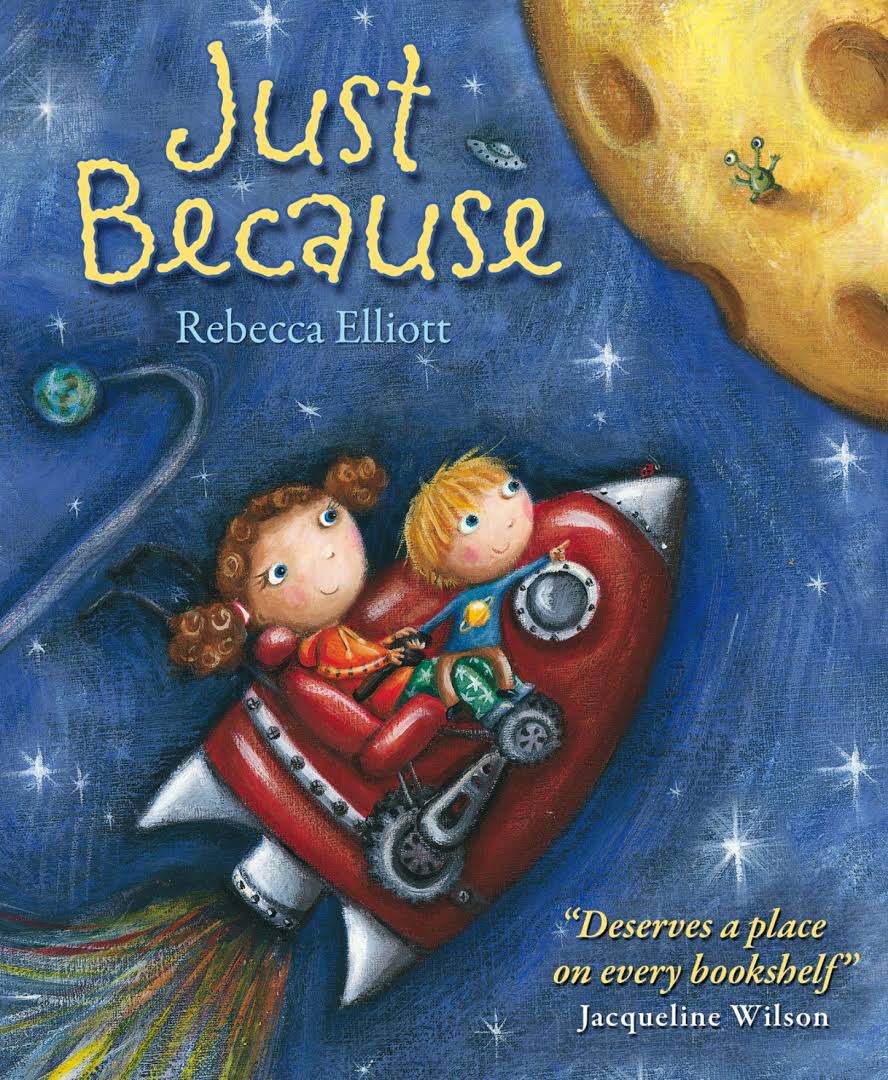 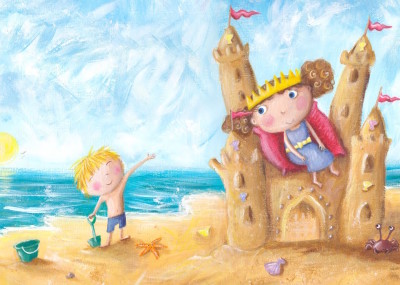 Коли вада перетворюється на суперсилу (2014)
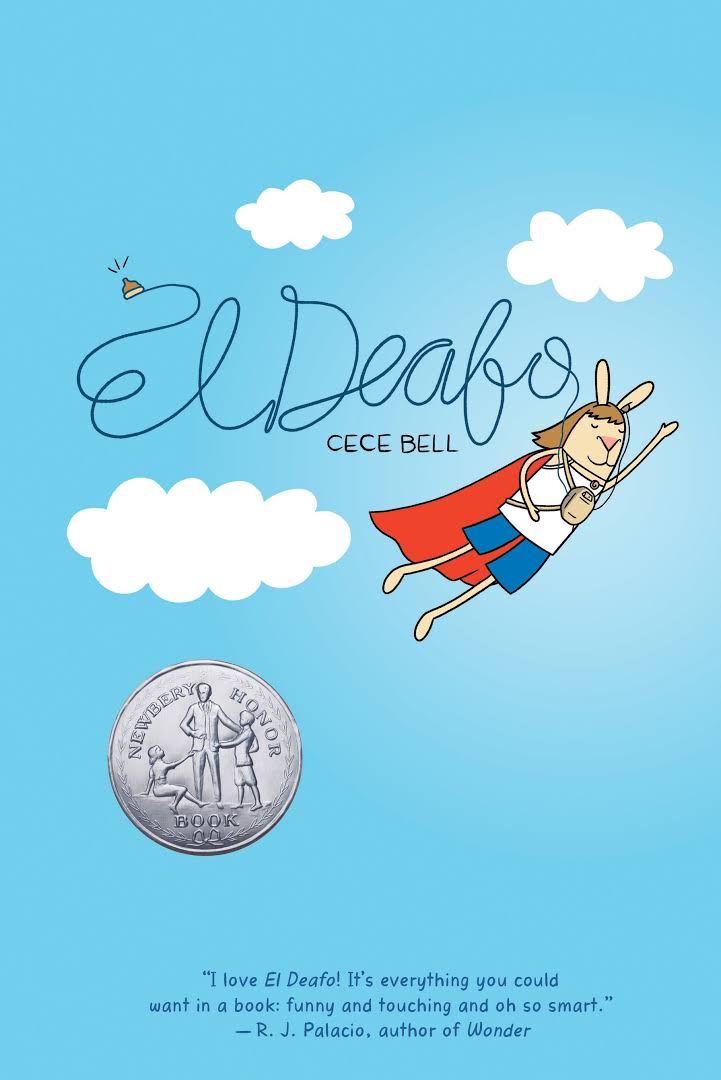 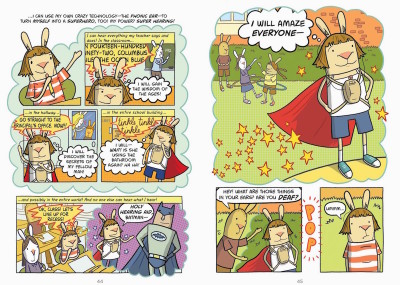 Українські переклади
Бог роздає свої дари, навіть ті, які всі відкидають 2001 (2013)
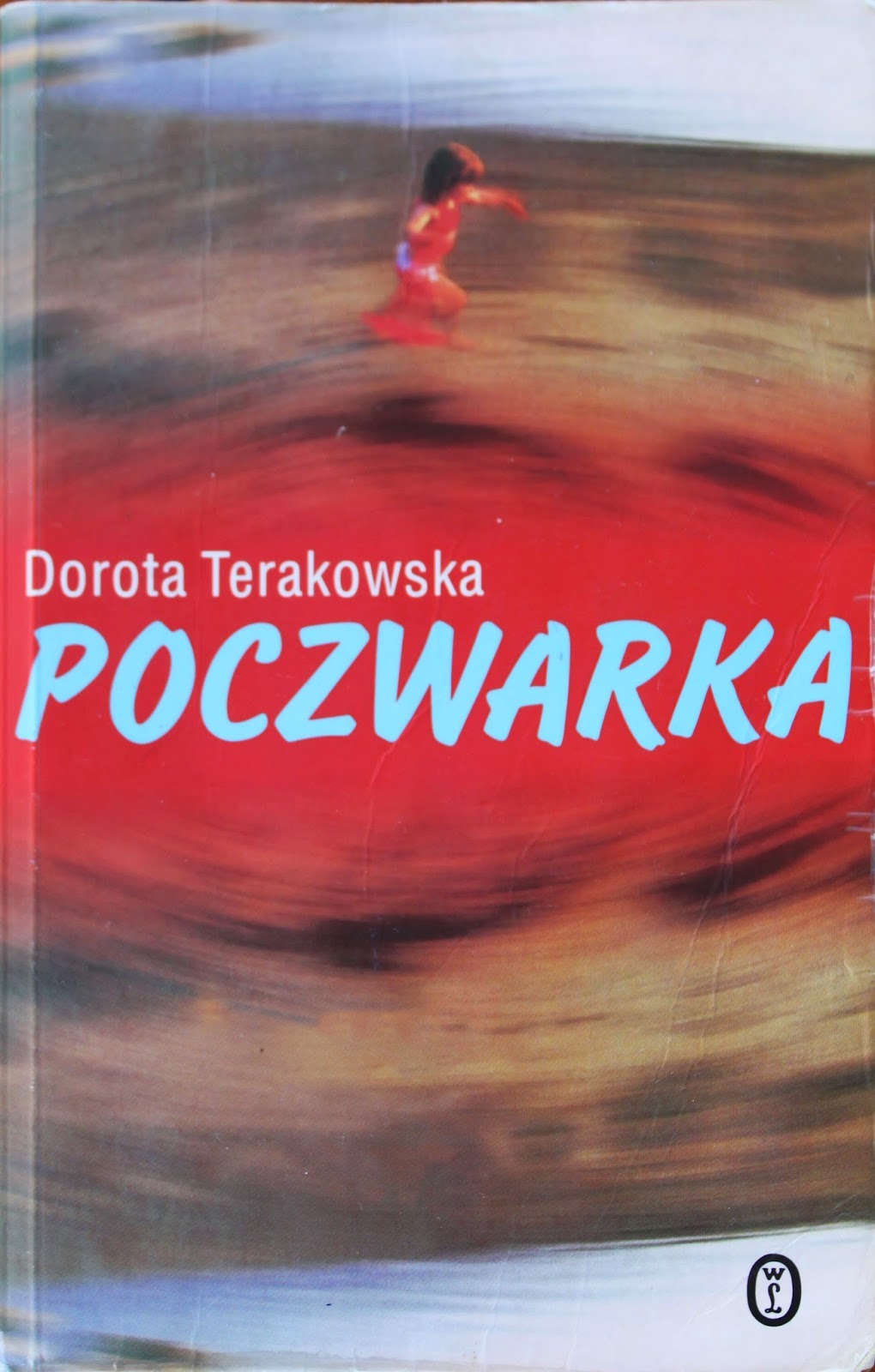 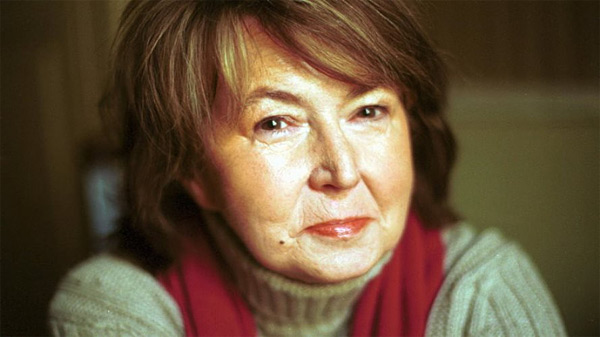 Бути собою і бути крутим2014 (2017)
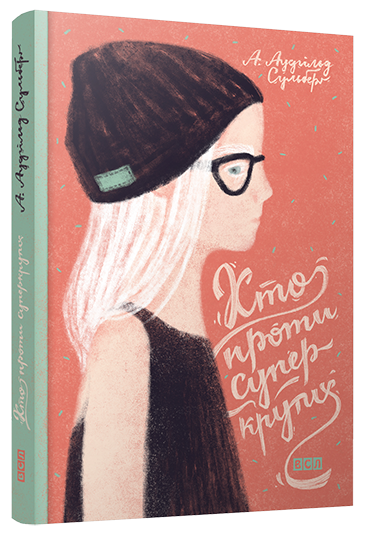 люди без обличчя
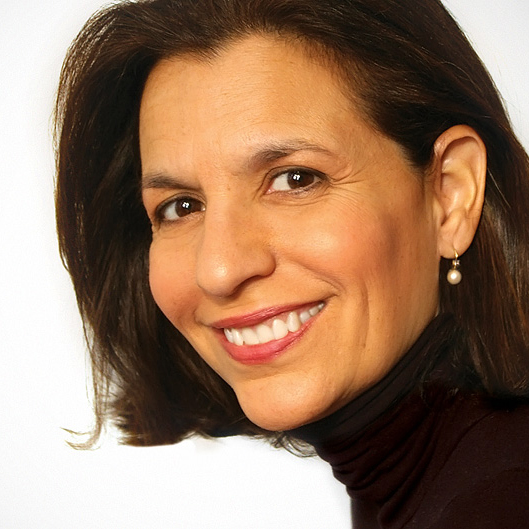 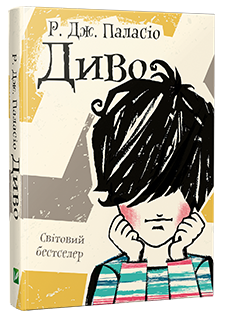 Думкам потрібні слова. Словам потрібен голос2010 (2018)
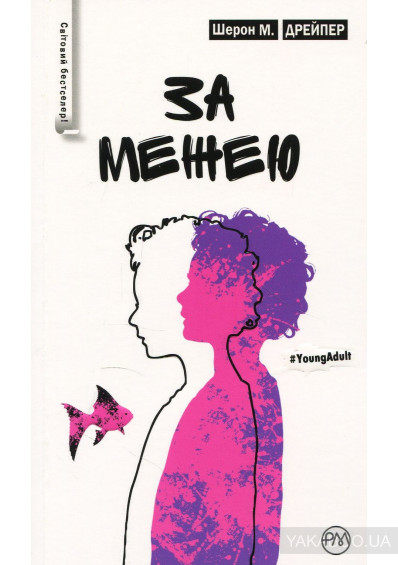 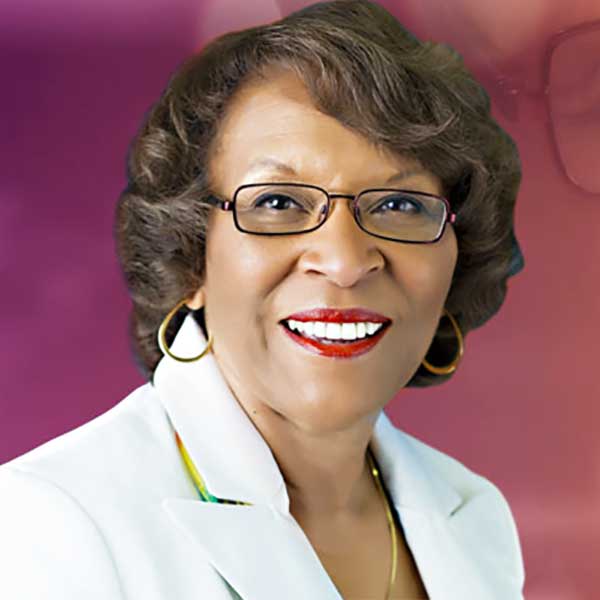 Ламання законів логіки таке страшне і нестерпне для тебе2014 (2018)
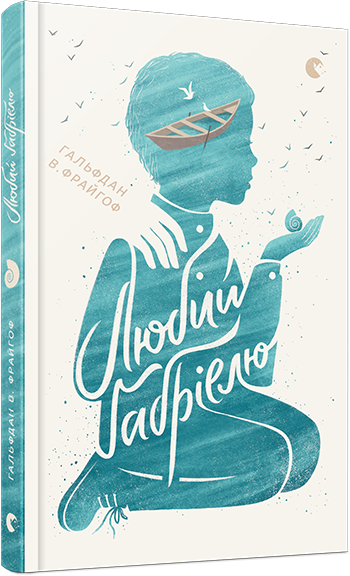 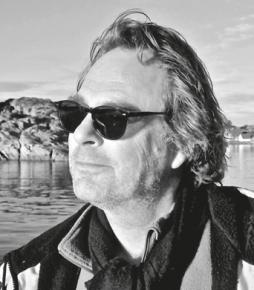 Будь ласка, скажіть проф. Немурові не дратуватися так, коли люди з нього сміються, й він матиме багато друзів. Дуже легко мати друзів, коли люди з тебе сміються. 1959
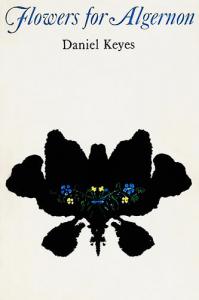 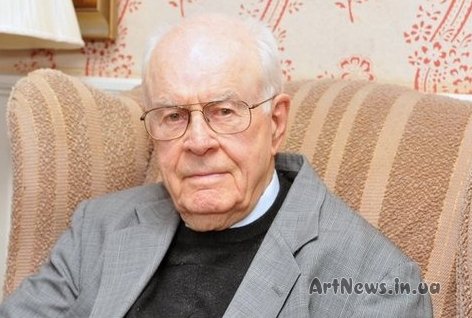 “I think people believe in heaven because they don't like the idea of dying, because they want to carry on living and they don't like the idea that other people will move into their house and put their things into the rubbish.” 2003 (2010)
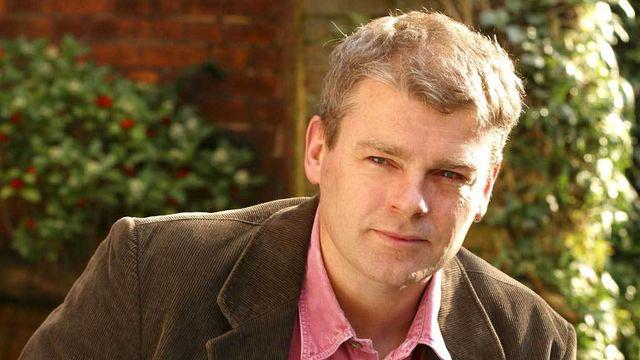 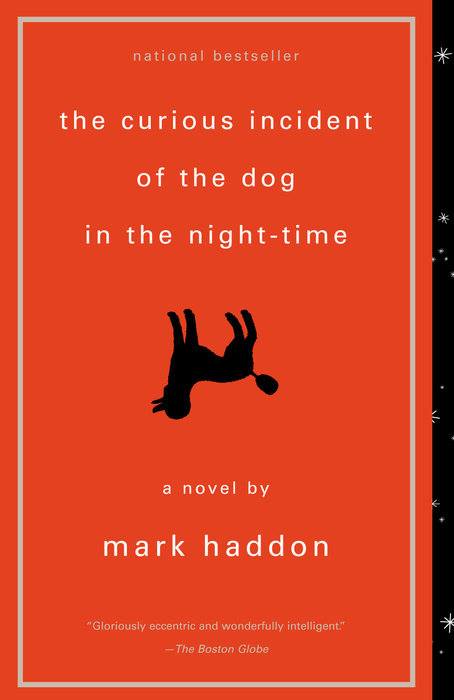 Найбільший ризик – не ризикнути 2014 (2017)
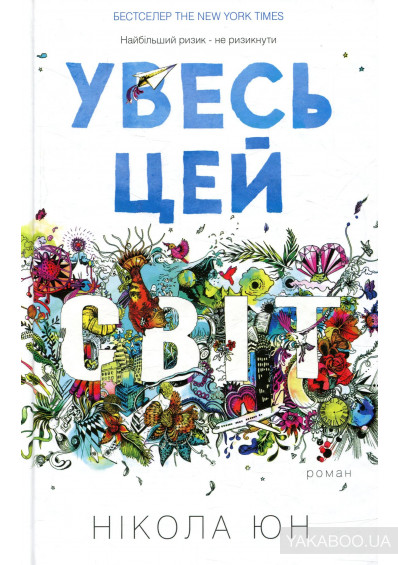 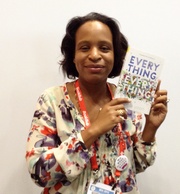 В ті часи, коли я вперше усвідомила, що, можливо, насправді не існую 2017 (2018)
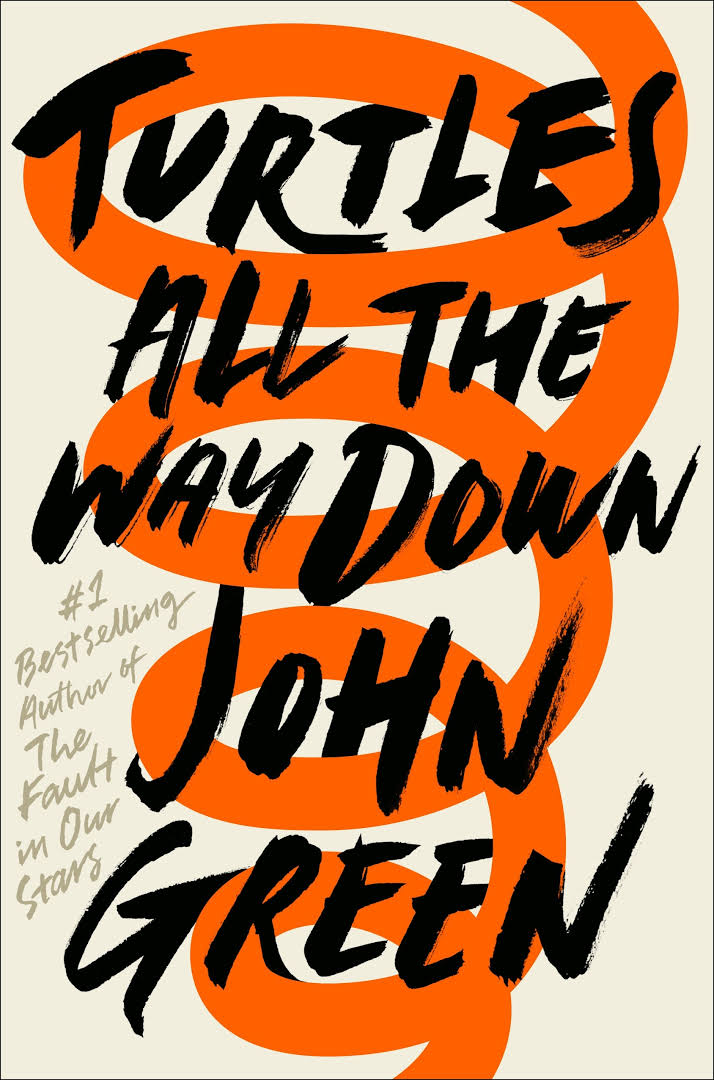 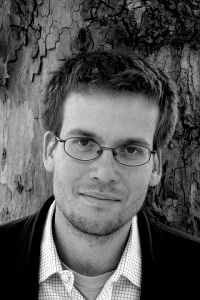 Людяність, любов і світло у пітьмі 2014 (2016)
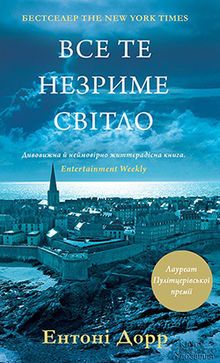 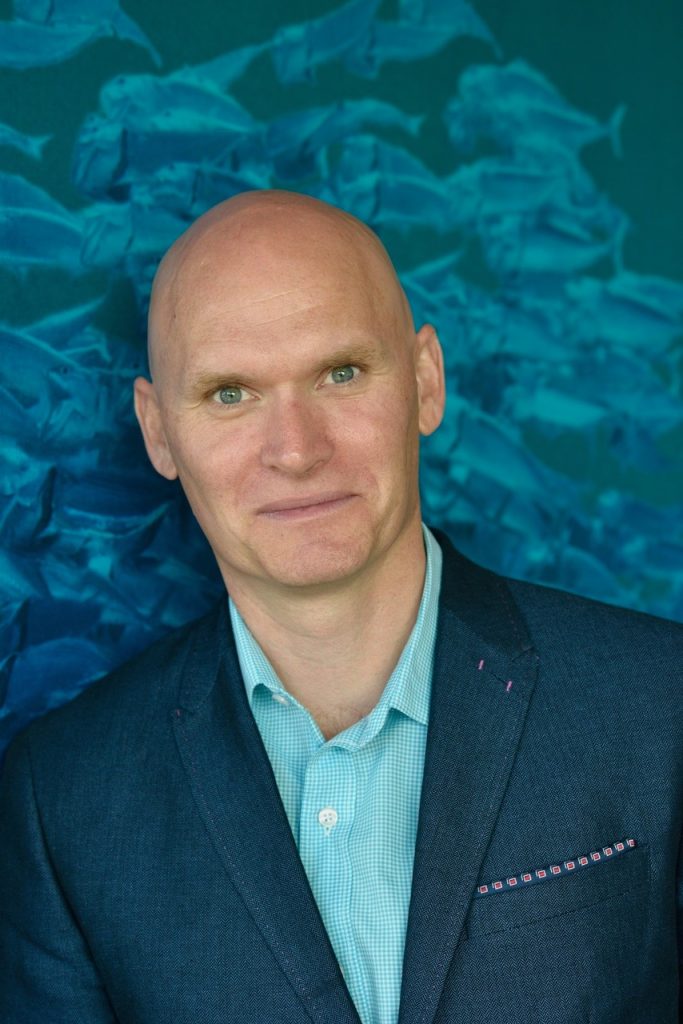 Моя подорож крізь пекло, аби стати тією людиною, якою я мав стати2014 (2017)
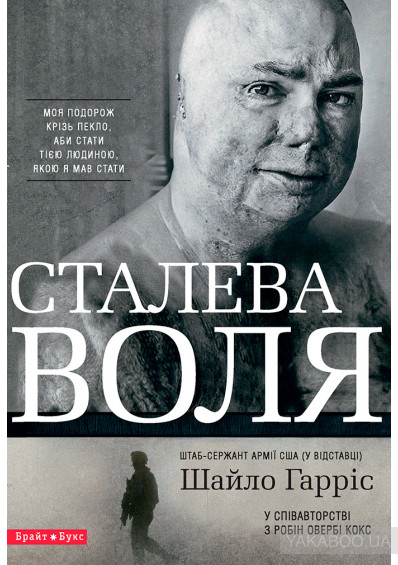 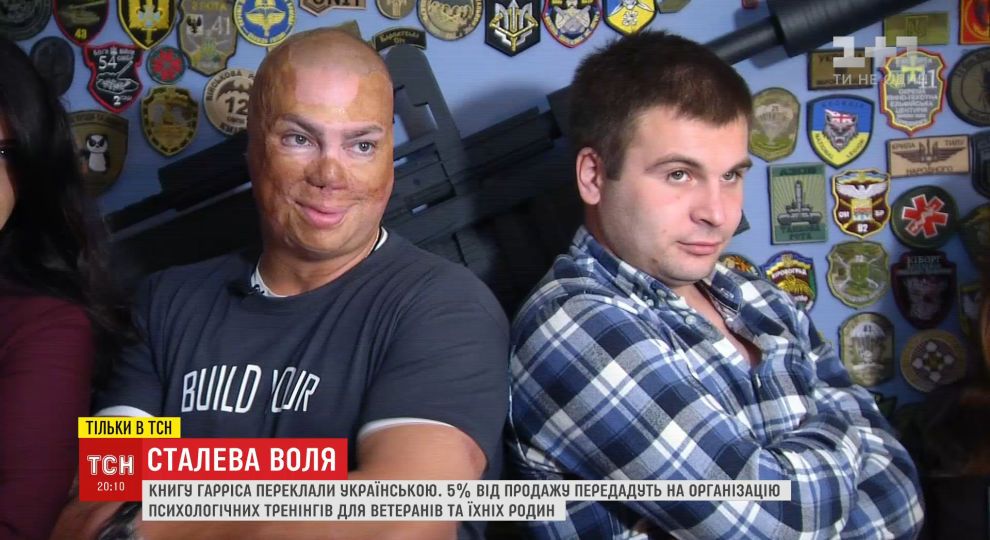 Господь не помиляється, коли допускає зачаття та появу на світ таких дітей.2007 (2016)
Ходяча геніальна катастрофа2018
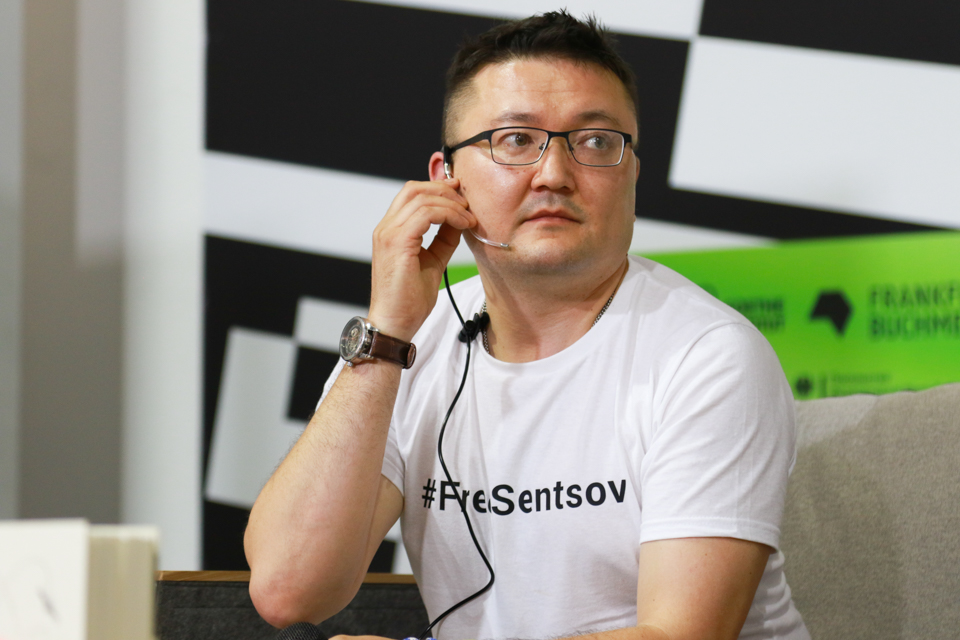 Український контекст
Візок і крила 2017
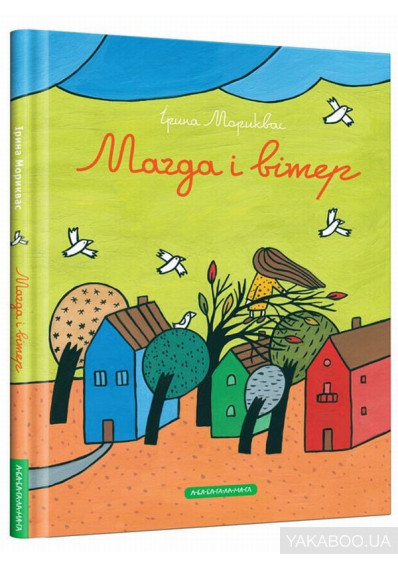 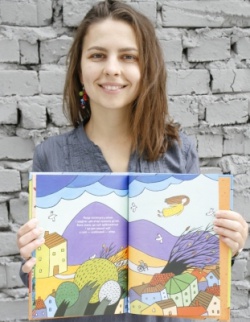 Поважати та любити2018
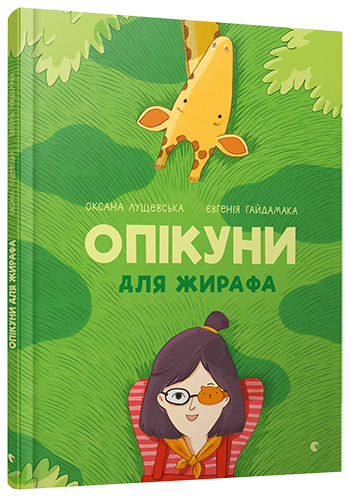 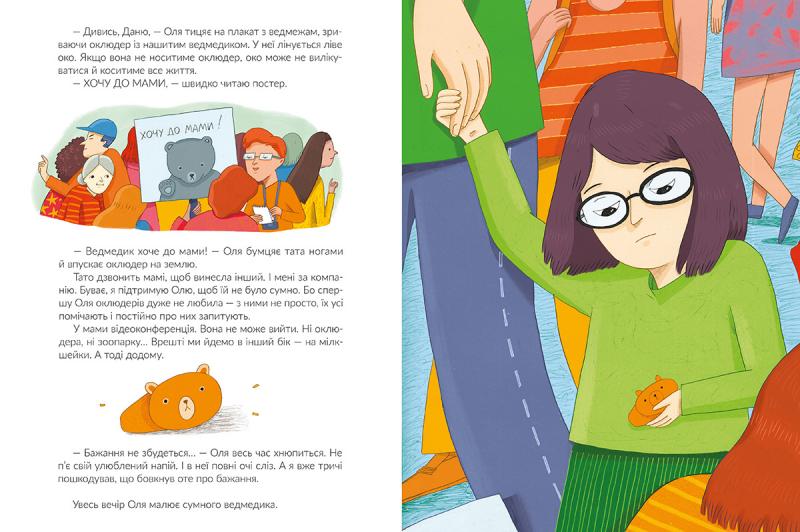 Сенсаційна історія успіху!2015
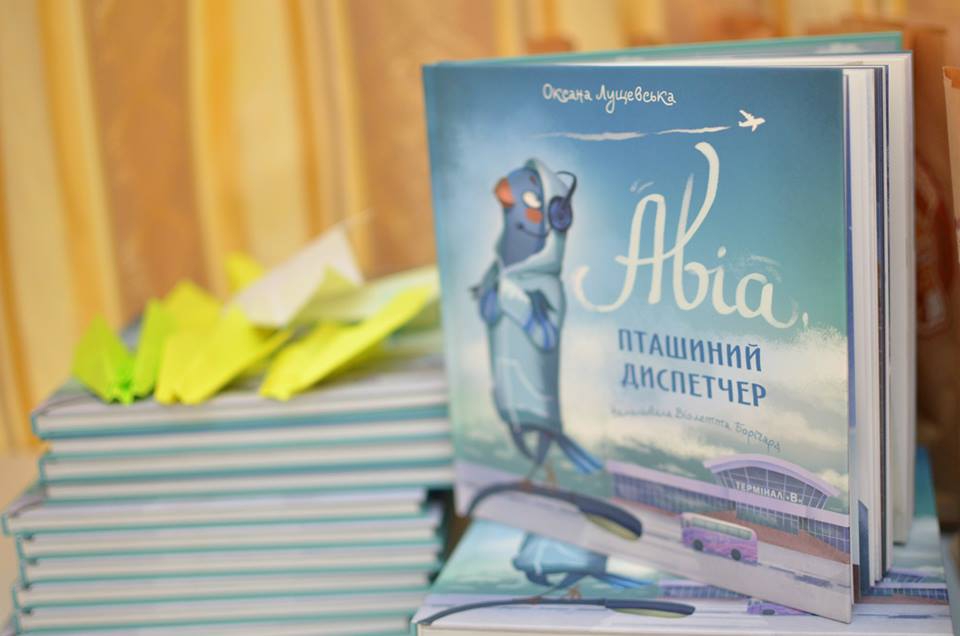 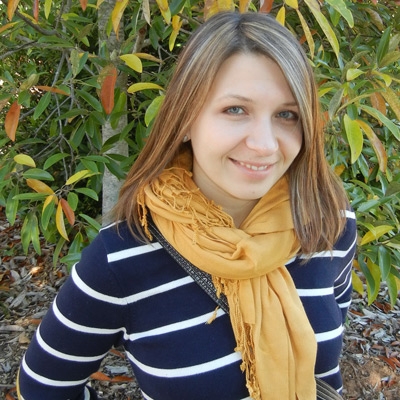 Що робити з тим, що ти маєш2015
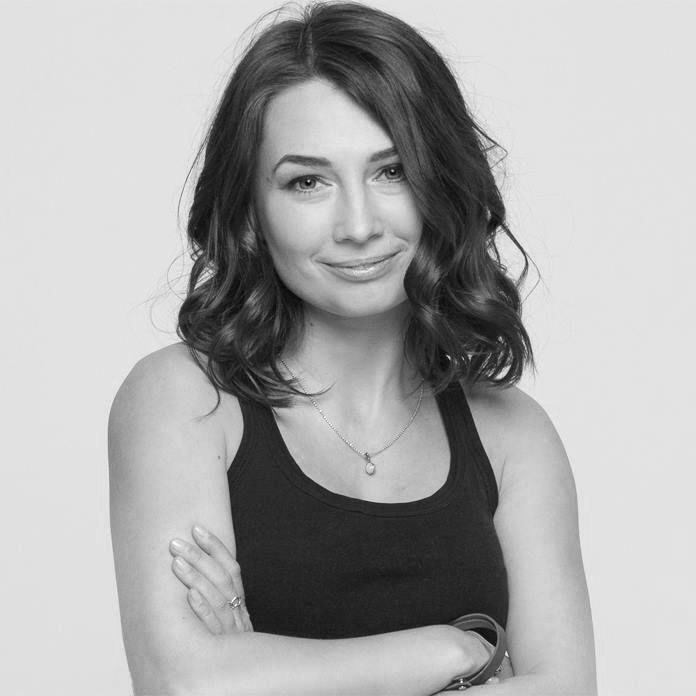 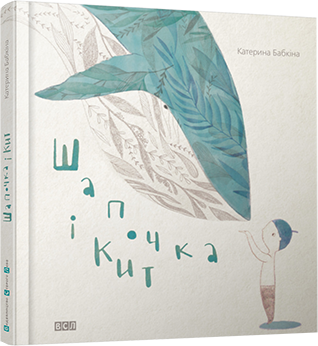 Страждаєш, бо не можеш ходити?..2017
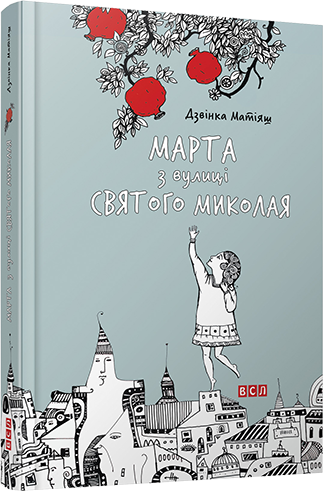 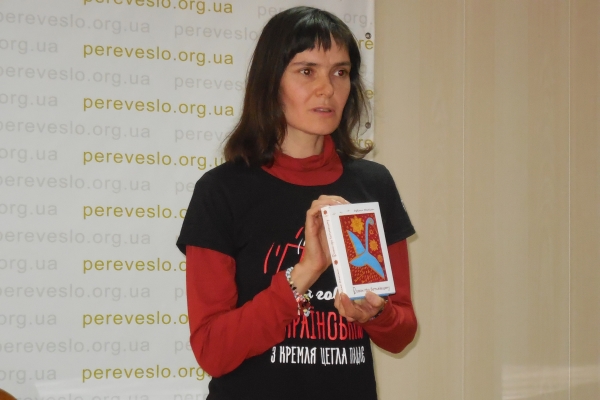 Життя у тиші2015
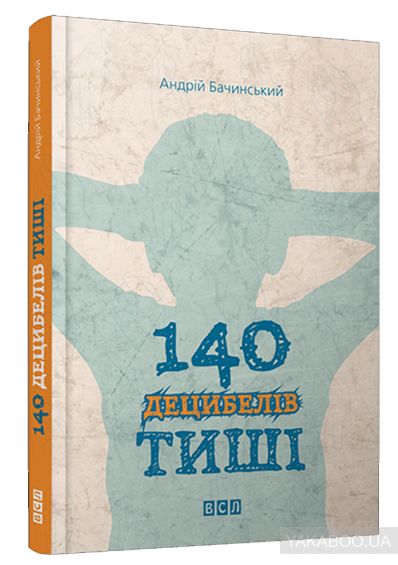 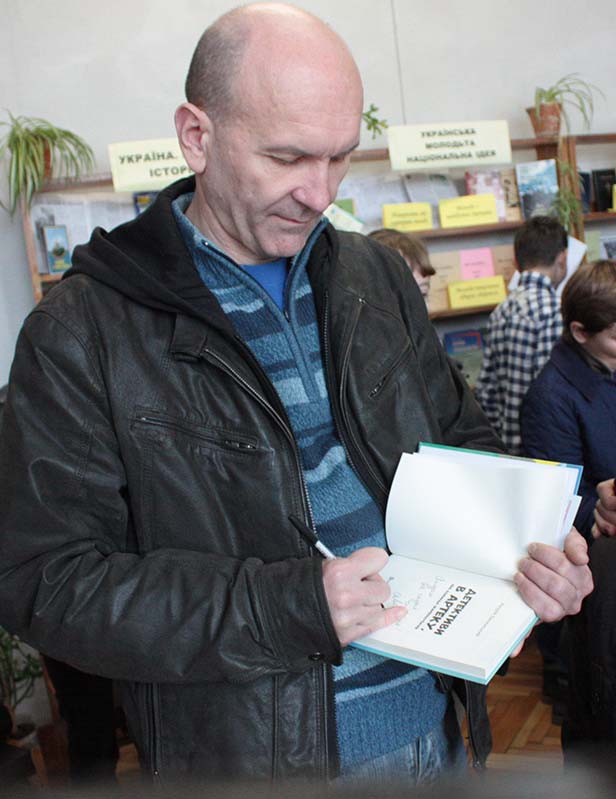 Люди-скарби2017
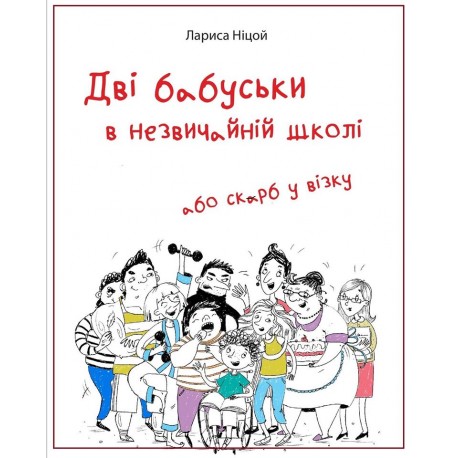 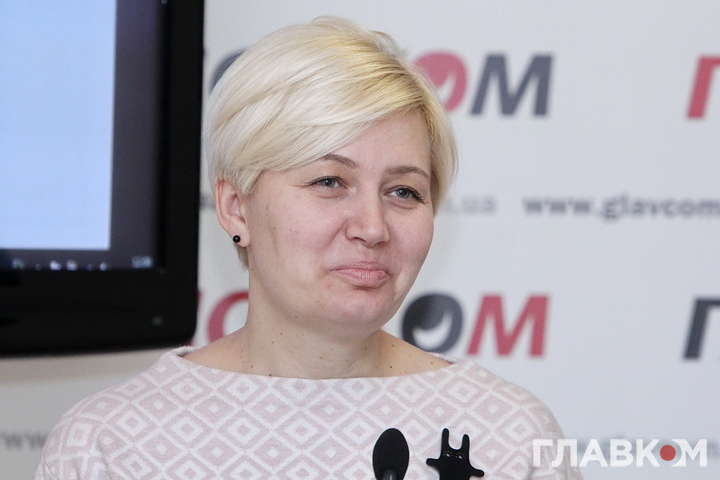 Наївність, чистота, беззахисність2015
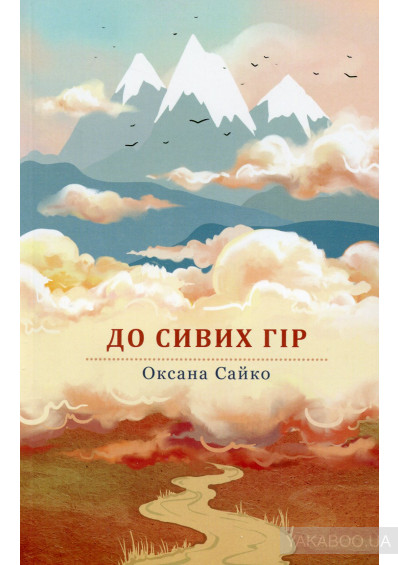 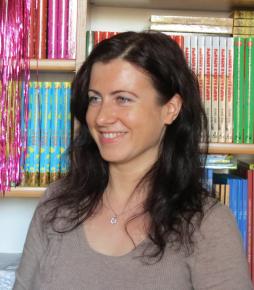 10 історій для хлопців та Terra інклюзія
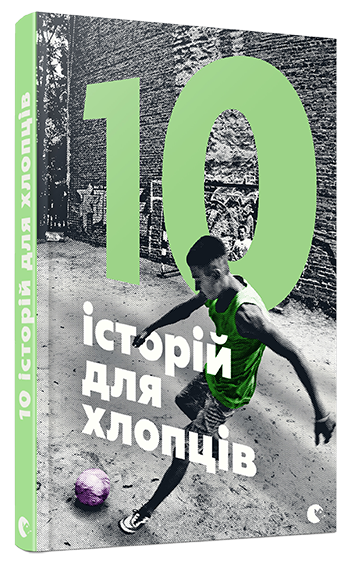 Щоб інший став своїм…2016 (2018)
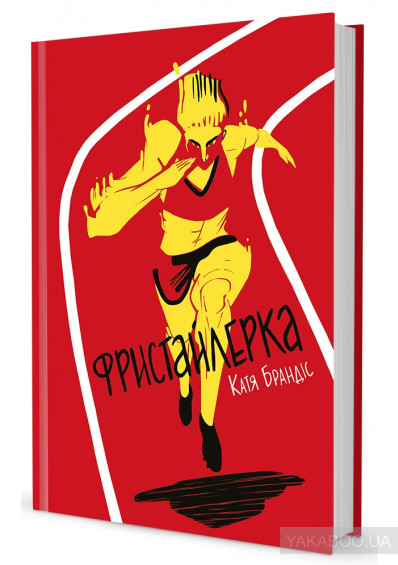 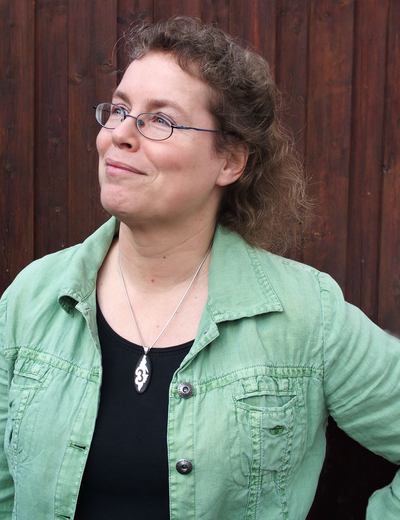 Інші та я2016 (2019)
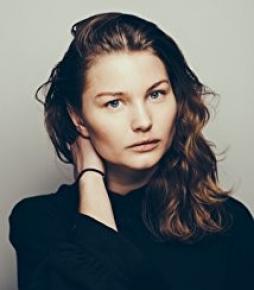 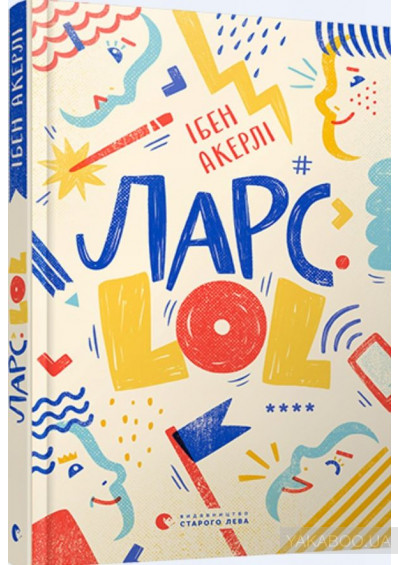 Дякую за увагу!